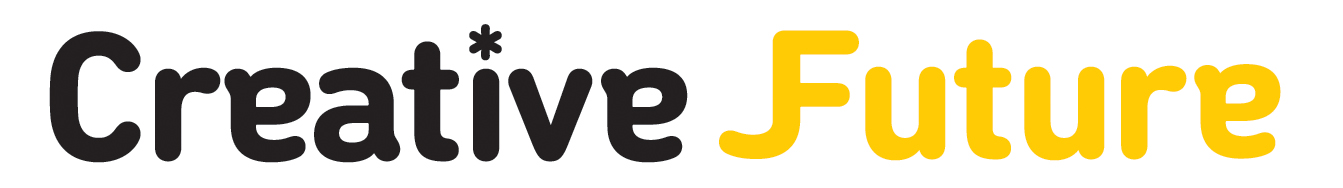 Birmingham’s strategy 
for the arts, culture & young people
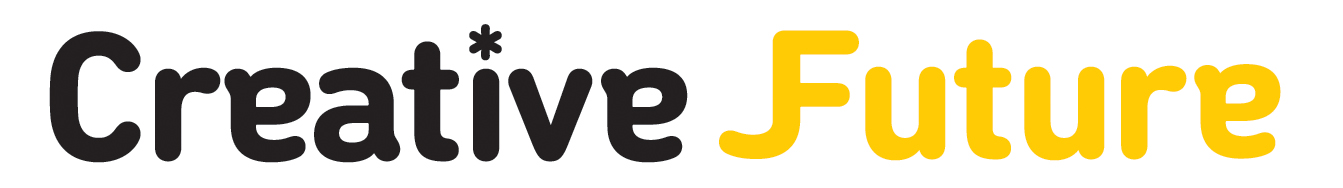 Developed in partnership with voluntary, third sector, arts and educational organisations, young people, parents and carers
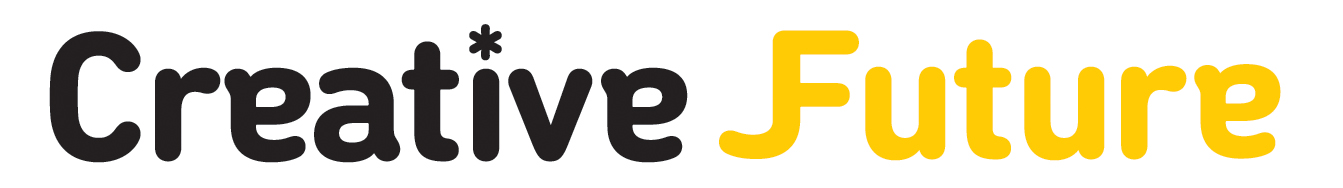 A Creative Future I: First developed in response to the introduction of the Children’s Act 2006, articulating the role that the city’s arts sector plays in supporting Every Child Matters outcomes for young people aged 0 – 19 years.
Key objectives:
increase children and young people’s access to the arts 
raise the quality of arts activities for children and young people
Recognise the achievements of children and young people in the arts
Enable children and young people to progress in their engagement with the arts, developing their skills and interest
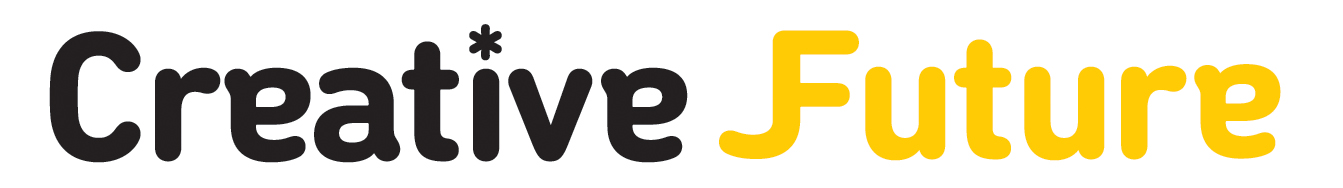 A Creative Future II: Further developed in 2009 in response to the government’s introduction of a national model for cultural entitlement, extending the Creative Future model to the wider cultural sector. 
Greater focus on:
identifying and filling gaps in cultural provision across Birmingham
universal provision with targeted support for additional needs and identified talent
four key roles young people should have the opportunity to occupy in their engagement with the arts  - audience member, participant, creator and leader
a model for deepening  engagement and progression from first cultural experiences through to independent engagement
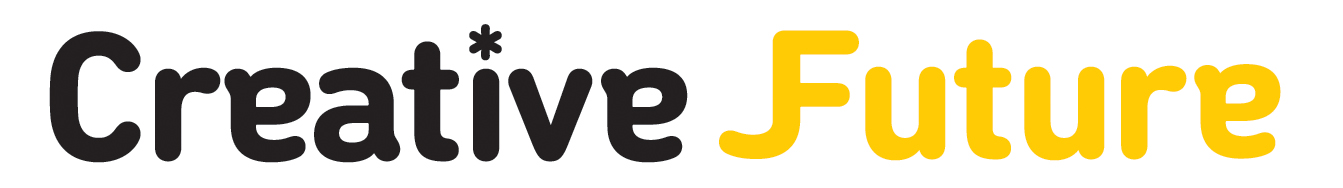 A model embraced by the cultural sector and well established throughout the city
Very effective in improving the quality of arts activity for, with and by young people, city-wide
Supported through arts organisations’ revenue funding agreements and Arts Activities Commissioning Next Generation scheme
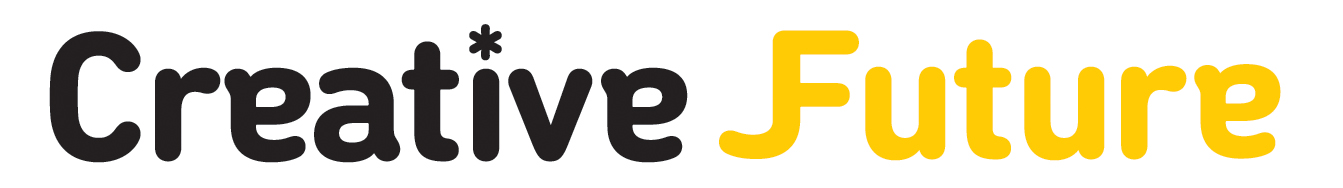 Examples of Creative Future delivery programmes have included:

Filter.me.uk cultural portal for young people
Young people’s showcasing programmes – Verbalise & Visualise
Young People on Arts Boards training and placement scheme
Family Friendly kite-marking programme
Development of work experience toolkit
Music entitlement programme
Leading Edge professional development programme
Creative Future Awards
Gallery 37 summer school
Mapping Creative Future model to national curriculum
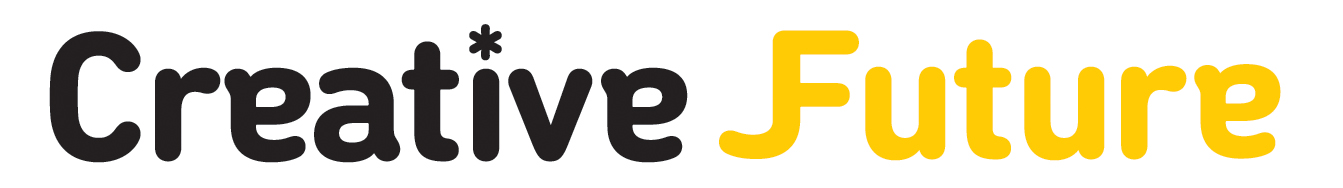 A Creative Future III:
Revisited in 2013 in response to questions raised at the Youth Arts Summit and in collaboration with a wide range of partners, agencies, and young people from across the city 
Through a steering and sub-group process, the strategy reflects a shared vision for what cultural provision for children and young people in our city can and should be 
An extended framework from 0 – 25 years reflecting an increased focus on training and employability
Aims to establish robust networks to enable meaningful dialogue and partnership working between schools and arts providers 
Considers the needs of young people from all backgrounds and gives them a voice in the planning of Birmingham’s cultural provision
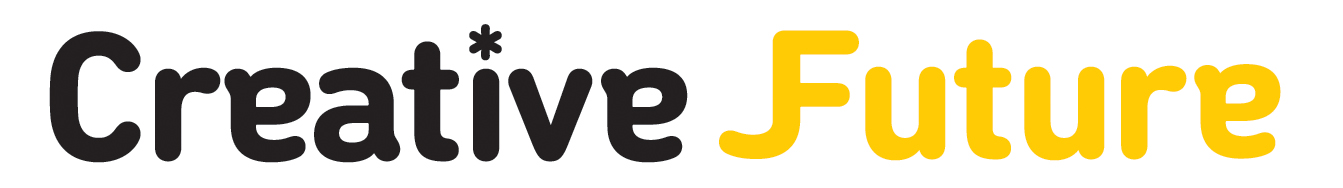 The Creative Future steering group has established six strategic priorities and outlined a set of commitments which form a Creative Future ‘pledge’
In order to deliver against these priorities and support effective communication with young people, a cross-sector, citywide  action plan is needed
Partners signing up to the Creative Future pledge are asked to identify how they currently support the strategy and to consider, within their business planning, which of their short, medium and long-term actions deliver against the six Creative Future priorities
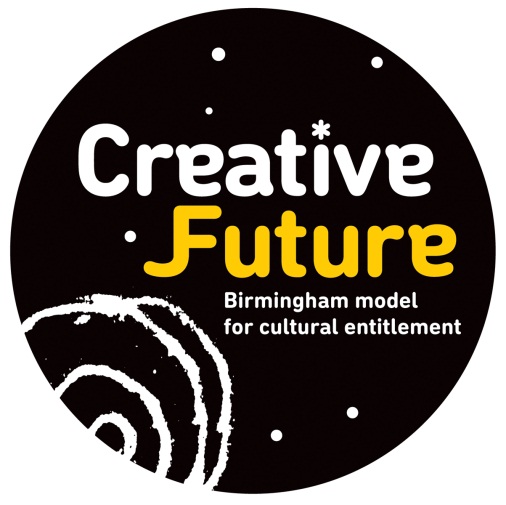 Strategic Commitments:The Creative Future Pledge
All children and young people in Birmingham should have the opportunity to experience high quality arts and cultural provision as audience members, participants, creators and leaders 

All children and young people in Birmingham should have access to high quality cultural education in schools and other educational settings

All children and young people in Birmingham should have access to and understanding of a clear progression pathway for deepening arts and cultural engagement from 0 - 25 years

All children and young people in Birmingham should have access to high quality creative careers advice, education and guidance and support for accessing employment opportunities within the creative industries

All children and young people in Birmingham should have the opportunity to achieve recognition and accreditation for their arts participation

All children and young people should be able to have a voice in cultural planning and provision in Birmingham